HURRICANE EARL
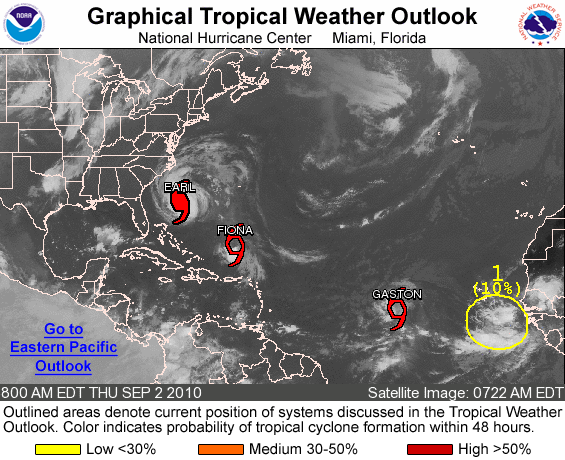 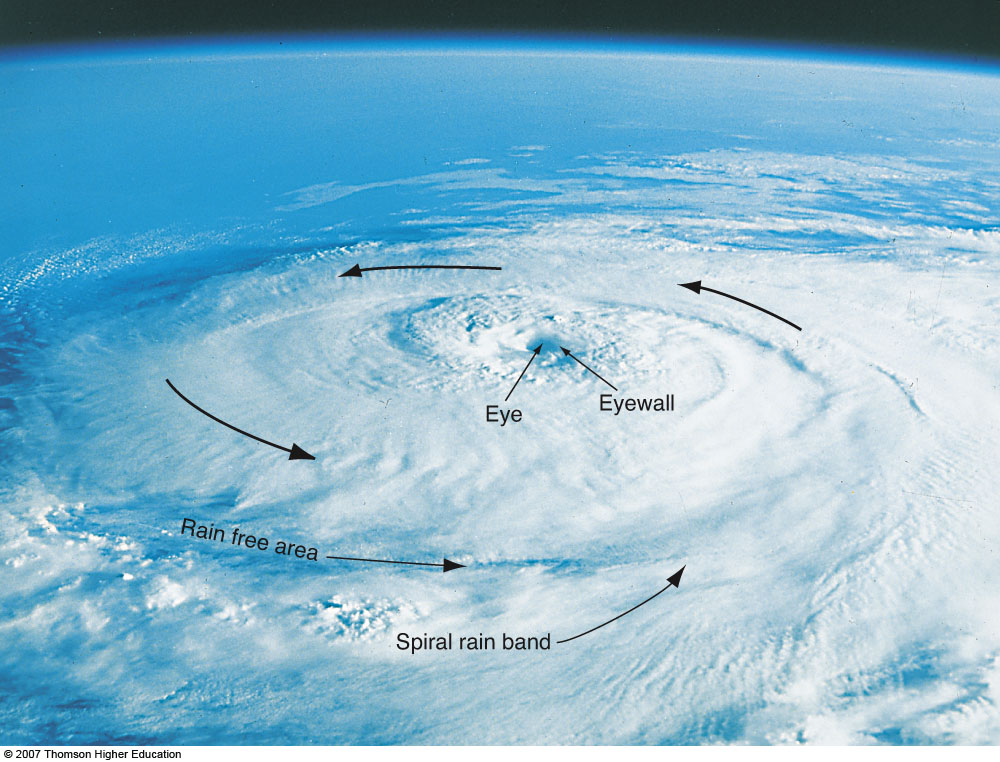 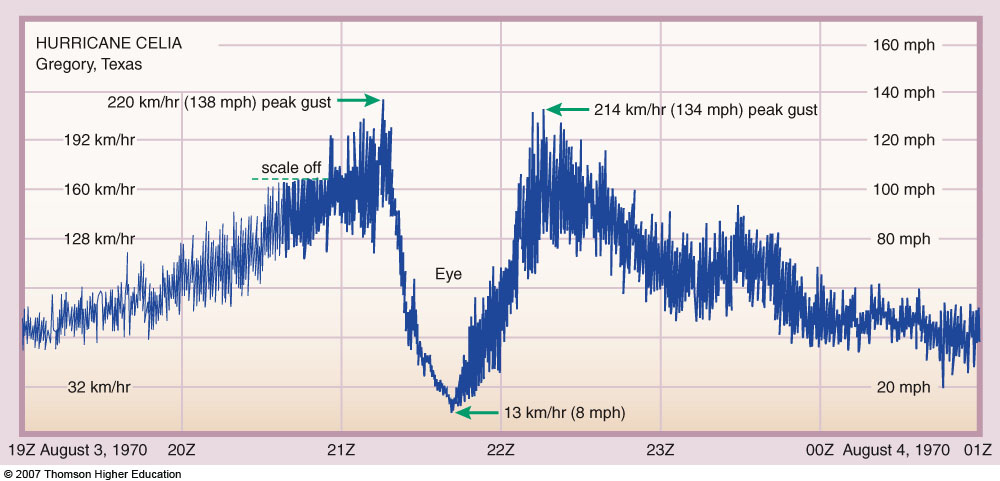 Fig. 8-24, p. 229
TROPICAL CYCLONE  DAMAGE
WIND DAMAGE

STORM SURGE

INLAND FLOODING
STORM SURGE
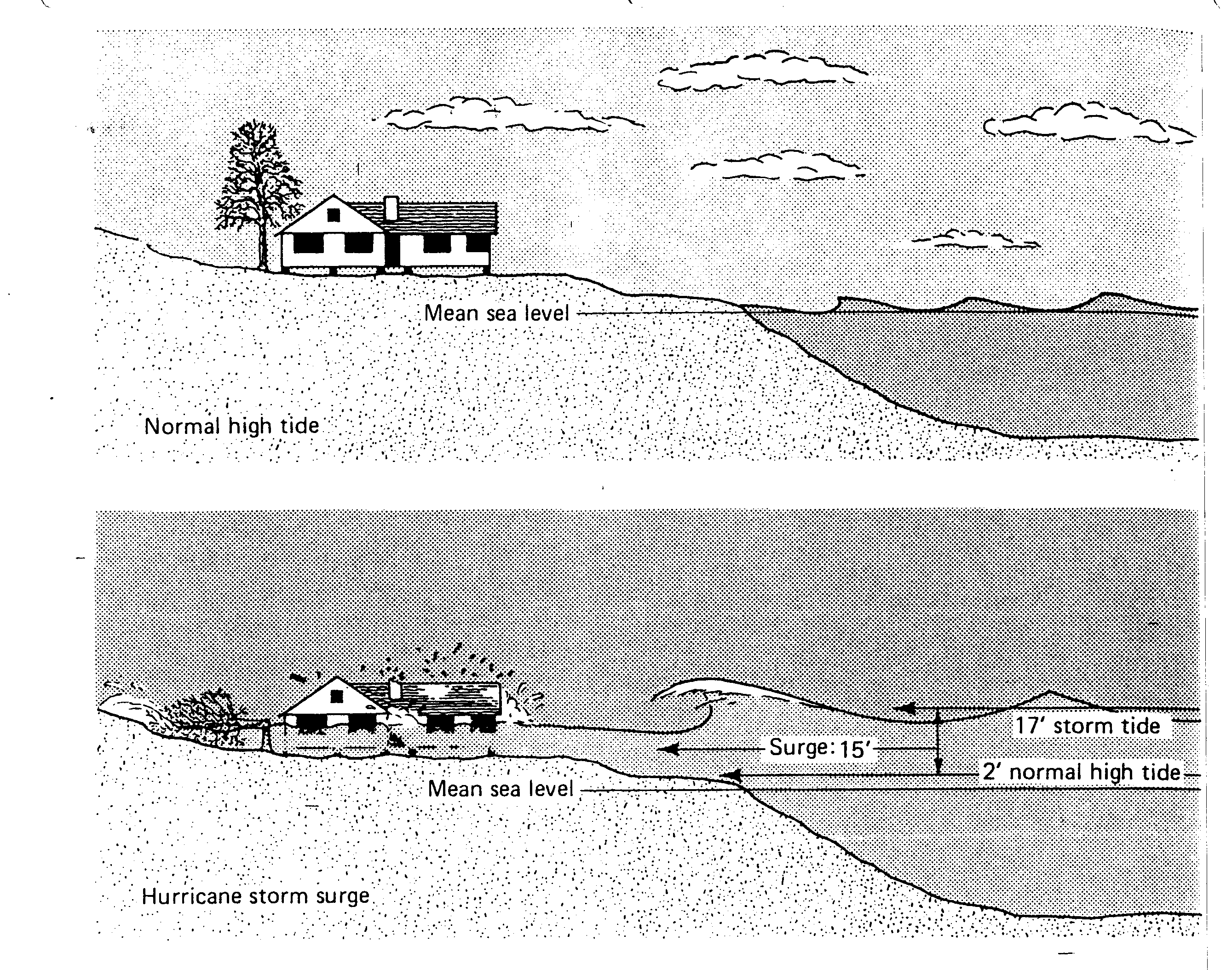 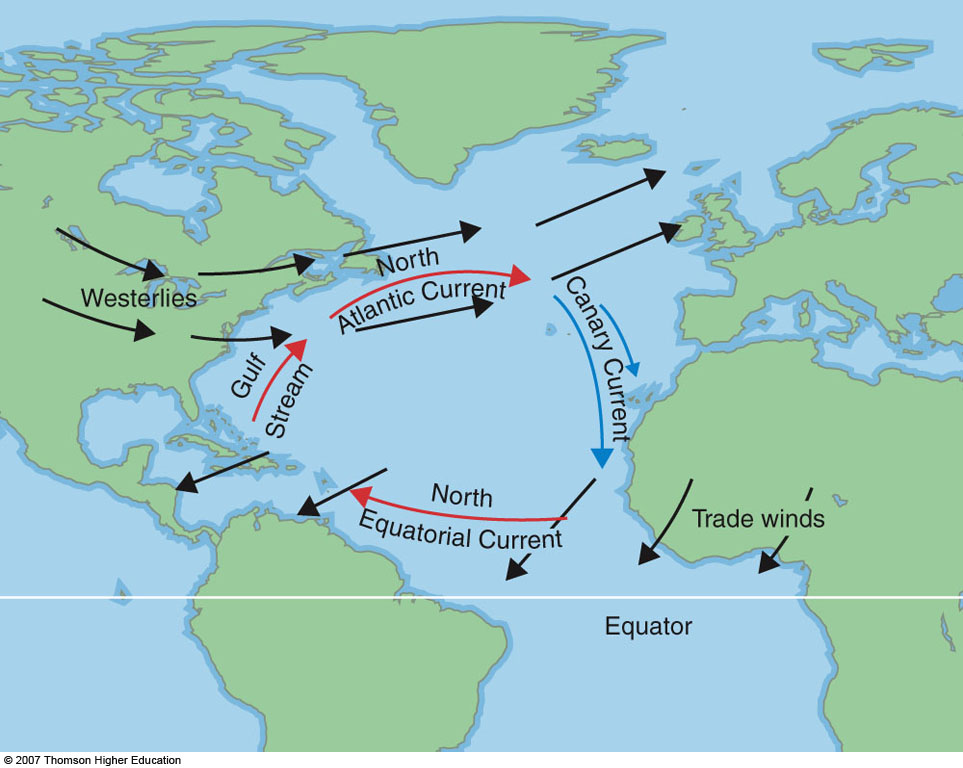 Fig. 8-8, p. 215